Unit : 1
Lifestyles
Listen and discuss
By: Nora Khalid
Objectives
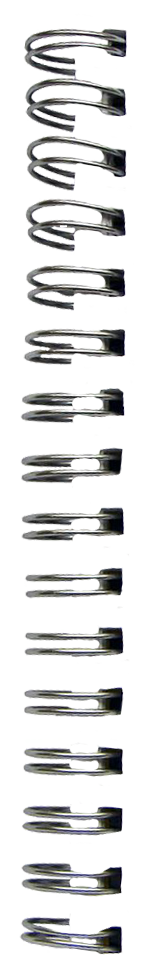 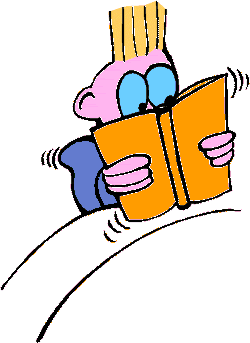 New Words
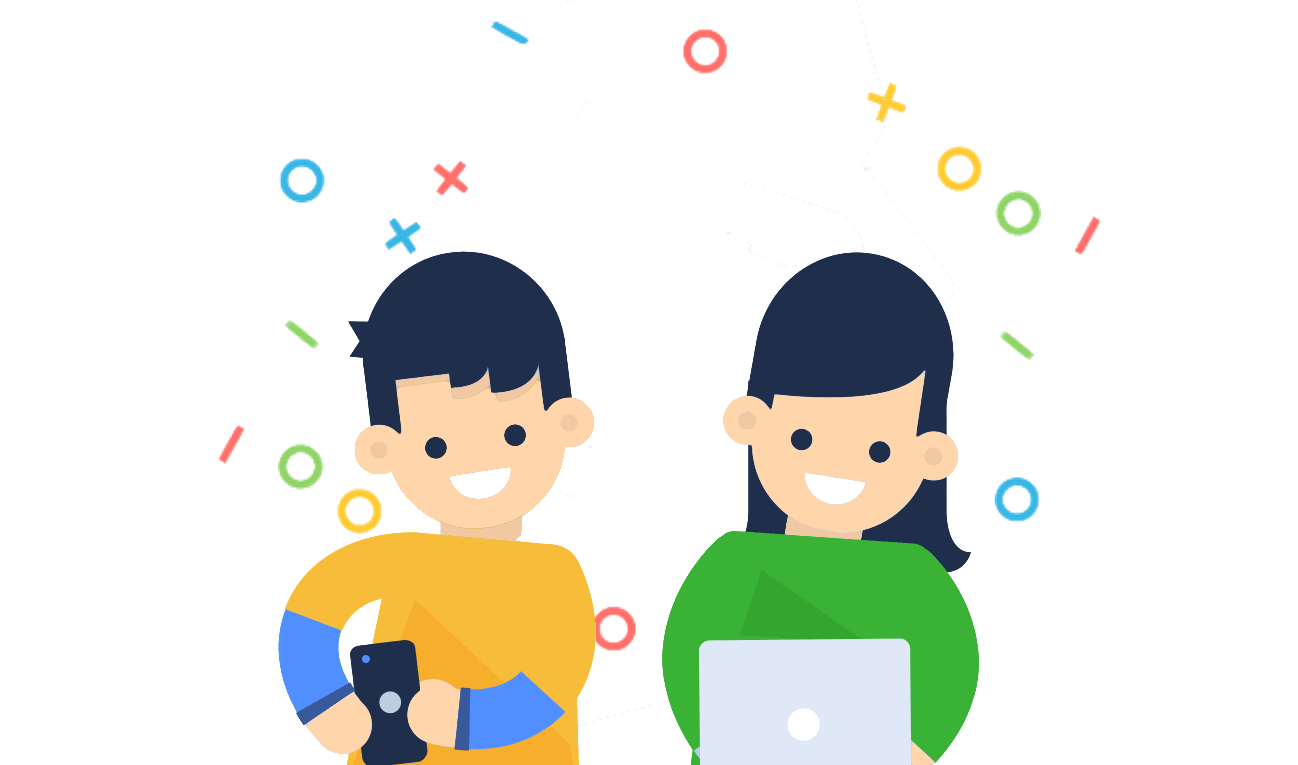 herbal tea
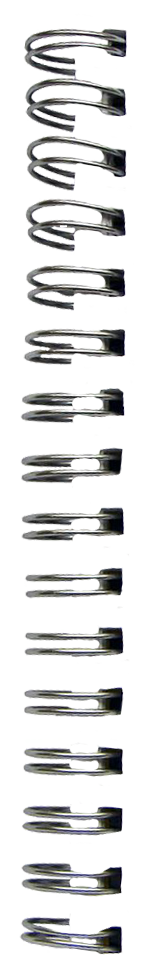 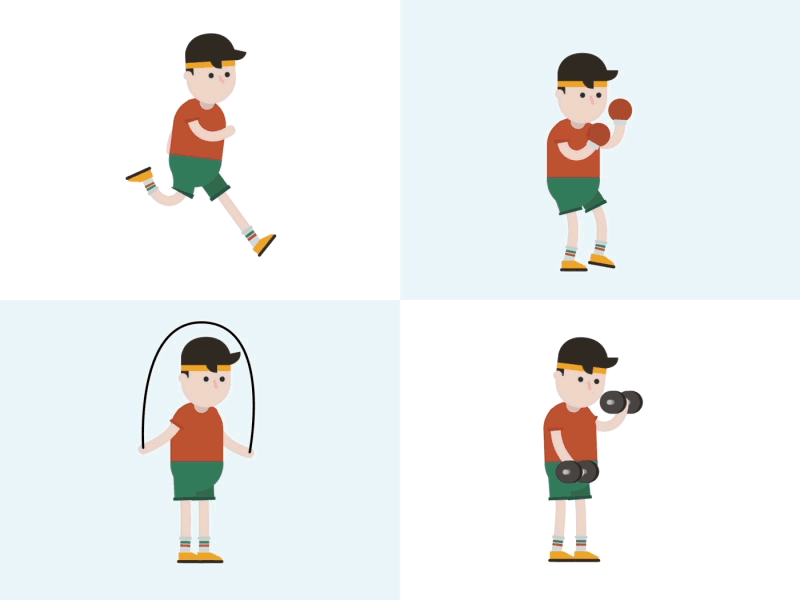 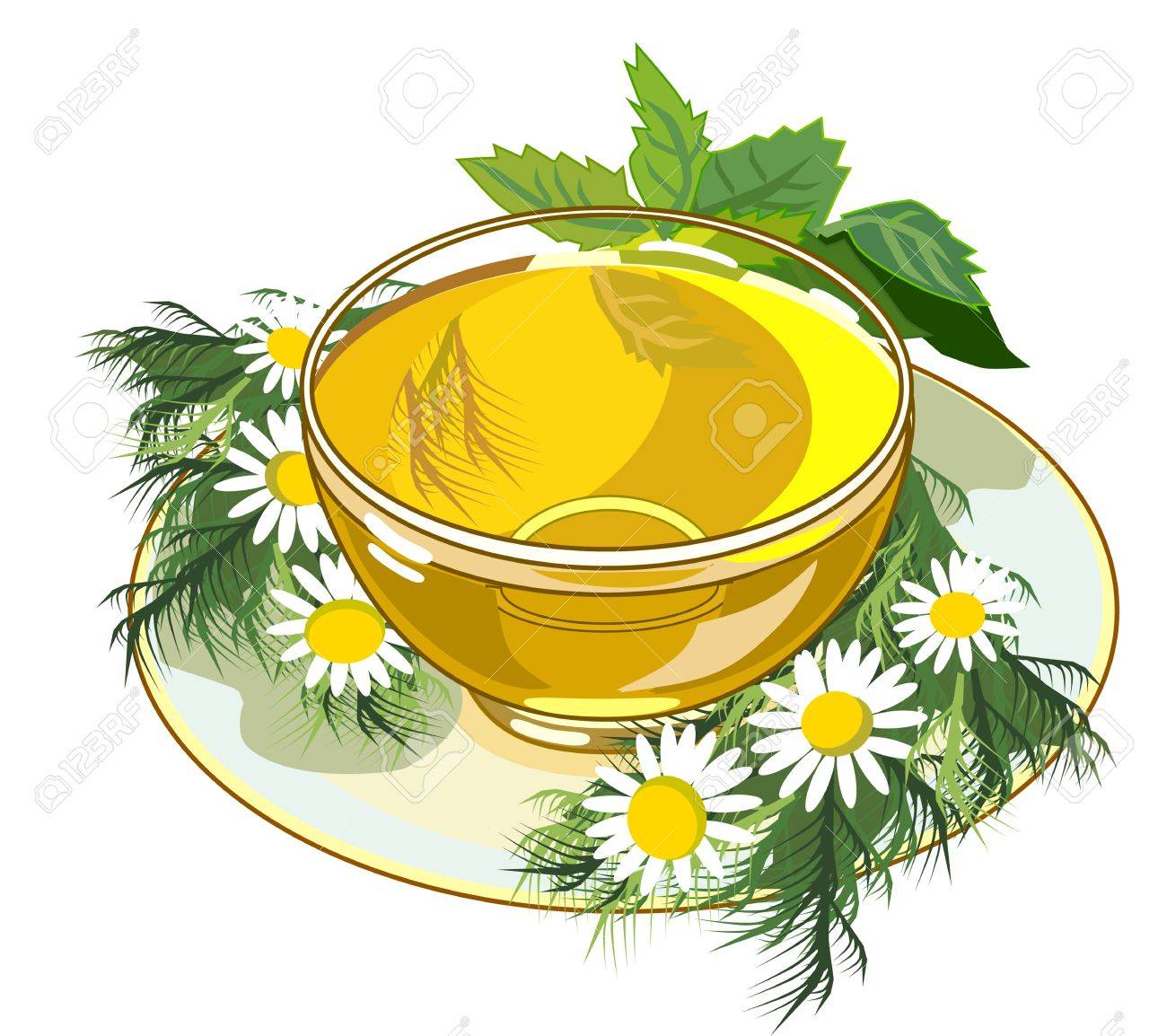 fitness
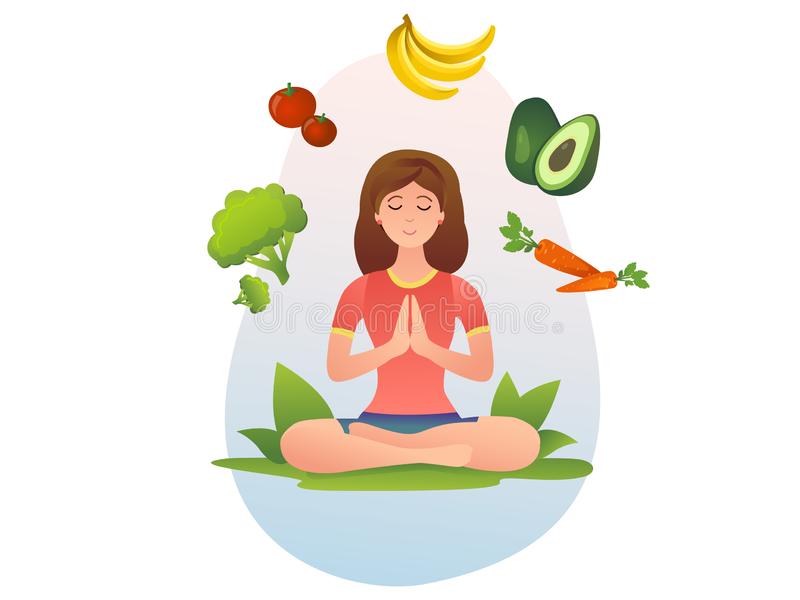 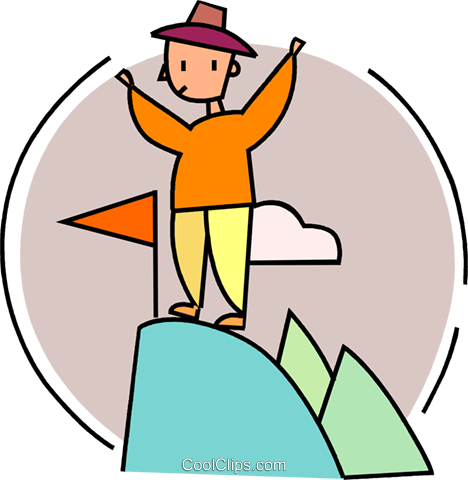 challenge
vegetarian
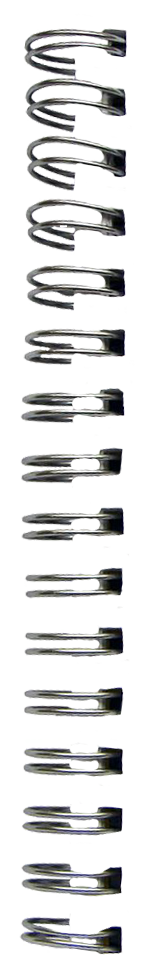 vacation
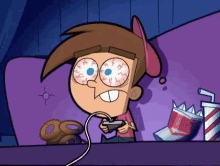 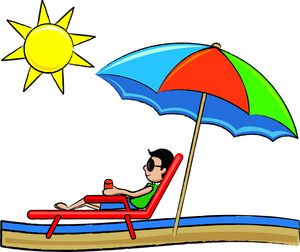 Addict
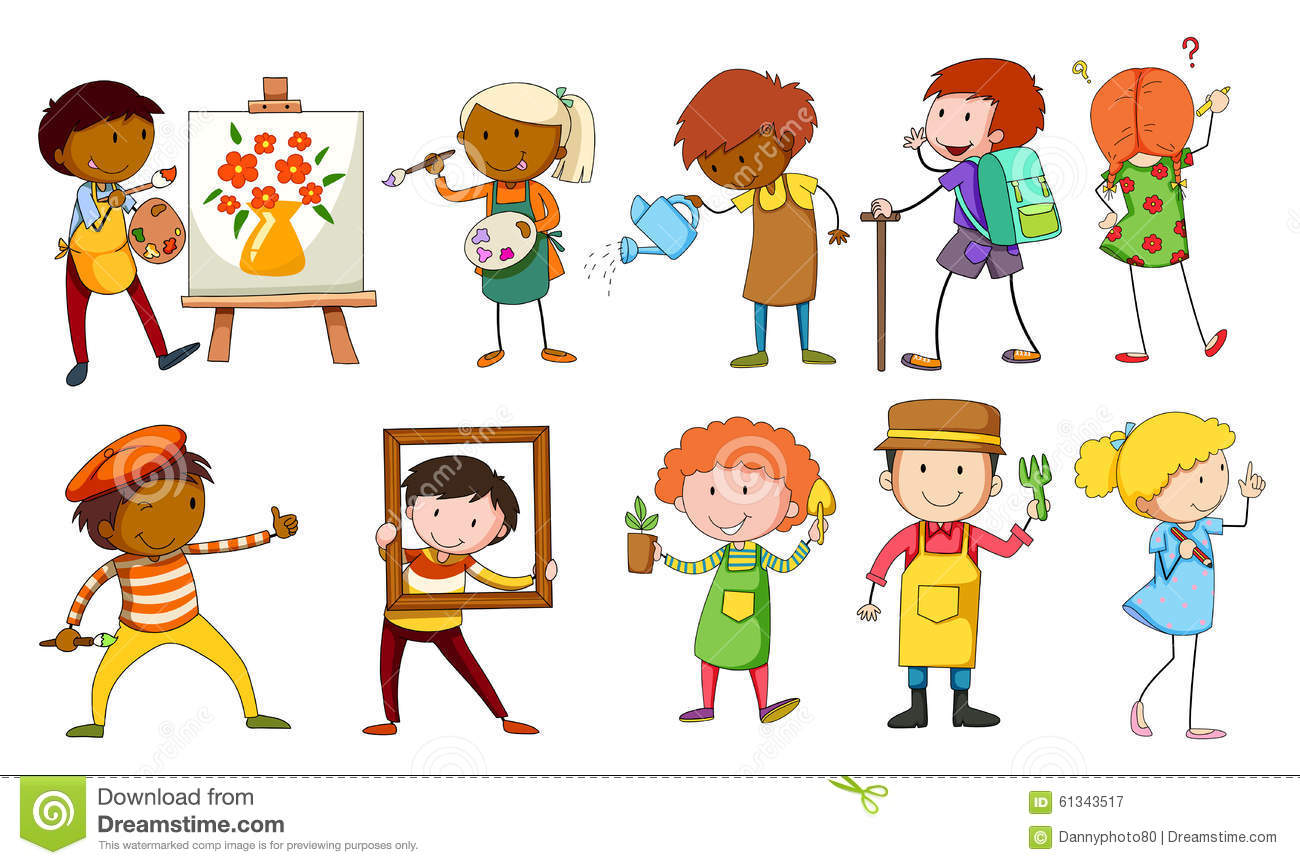 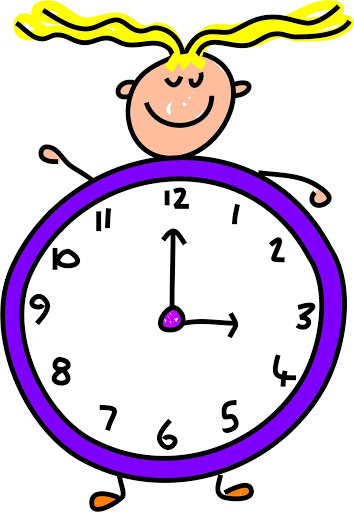 What do you do in your free-time?
What activities do you do every day?
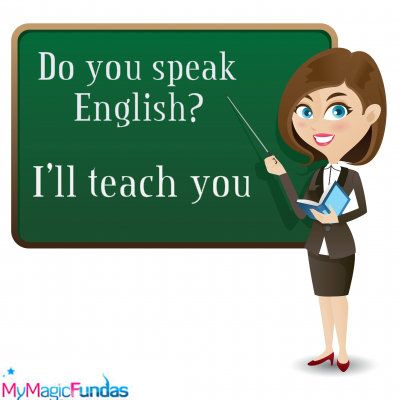 I teach English twenty hours a week
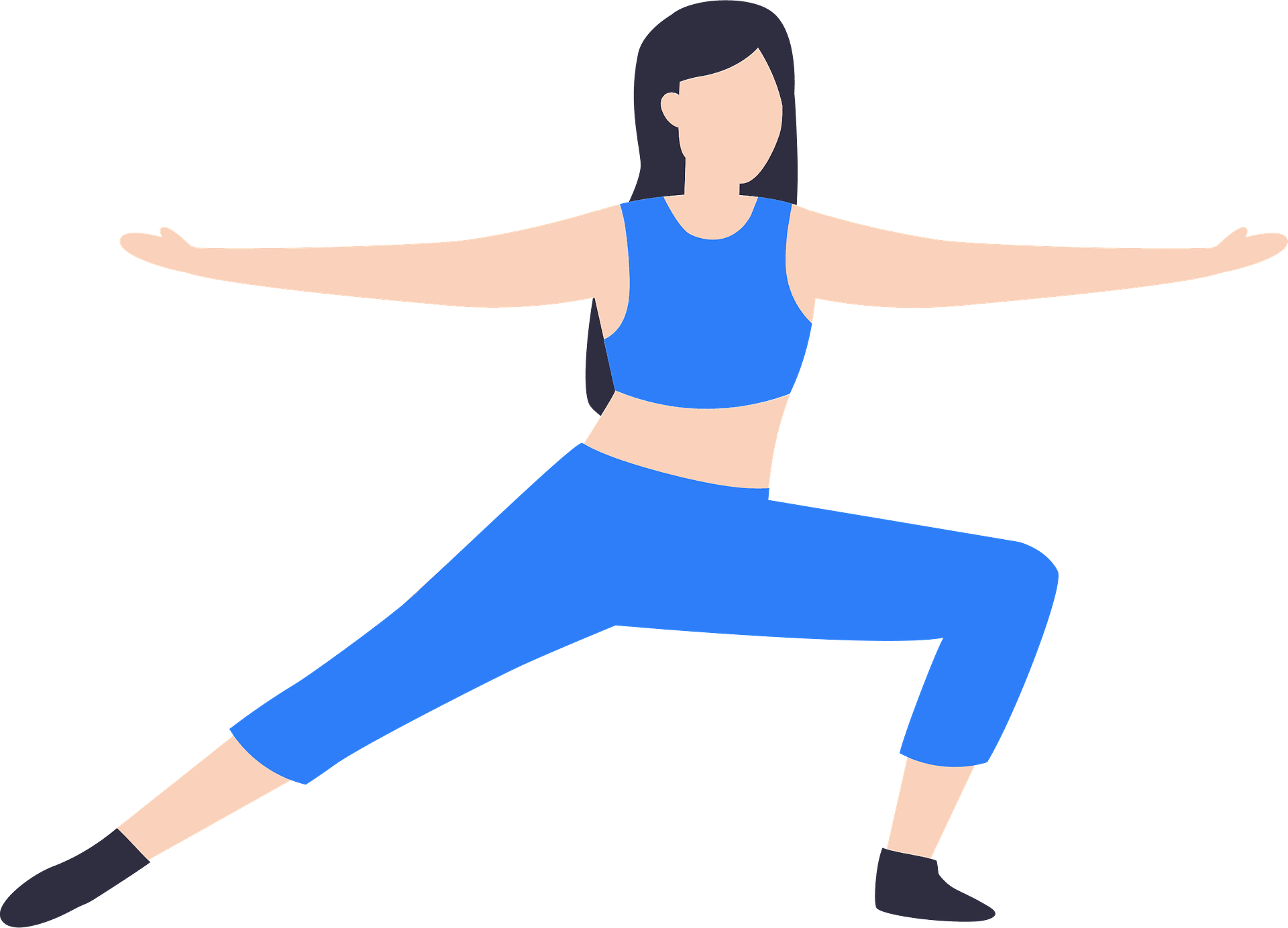 I exercise  everyday .
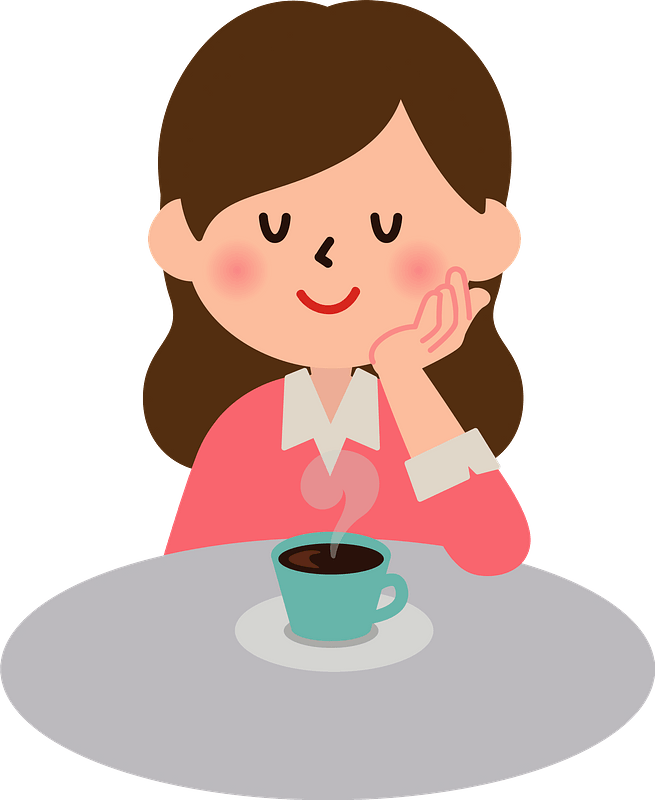 I drink coffee twice a day
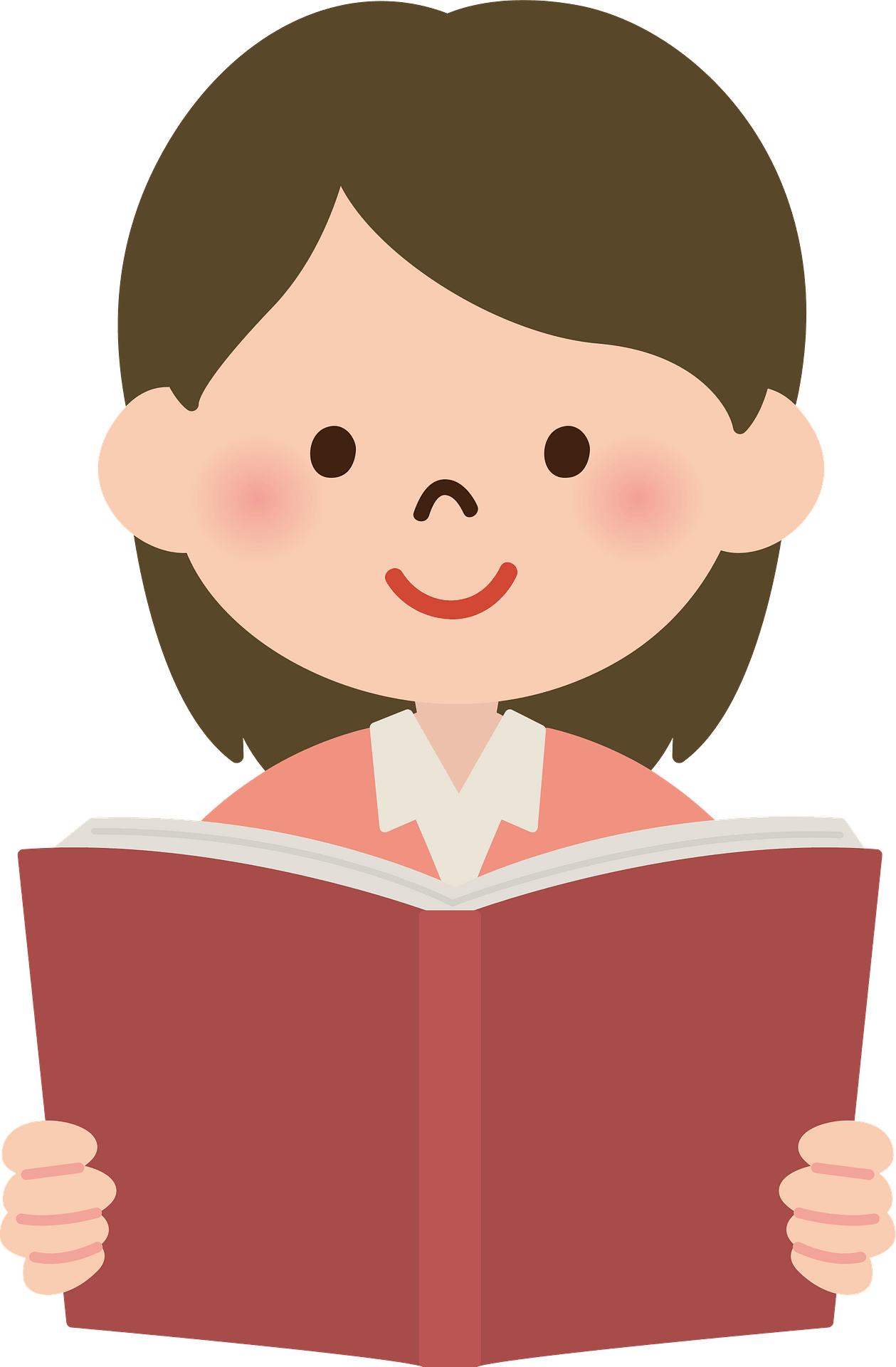 I sometimes read books
What about you?
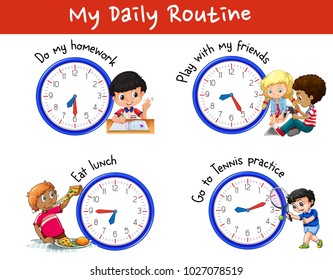 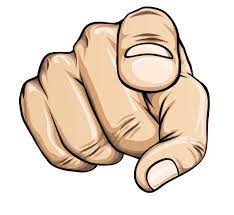 Do you exercise?
How many hours a week do you exercise?
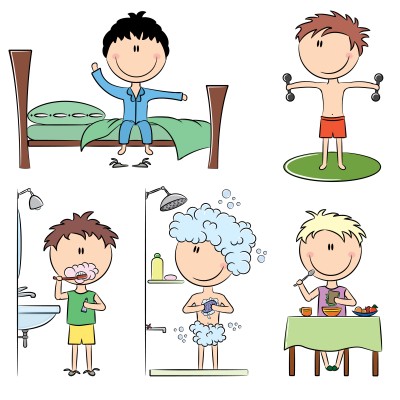 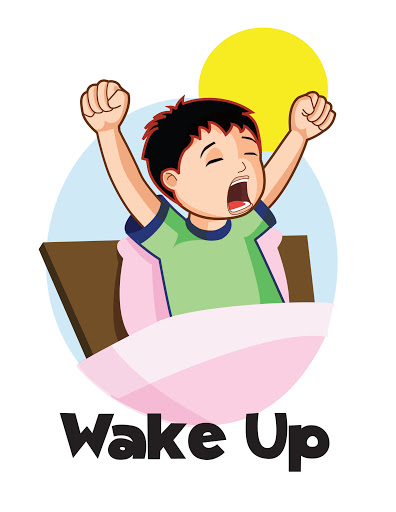 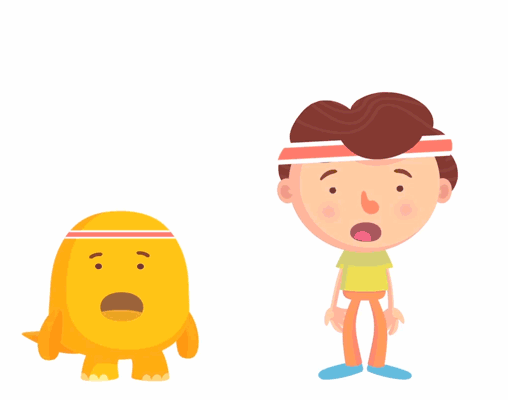 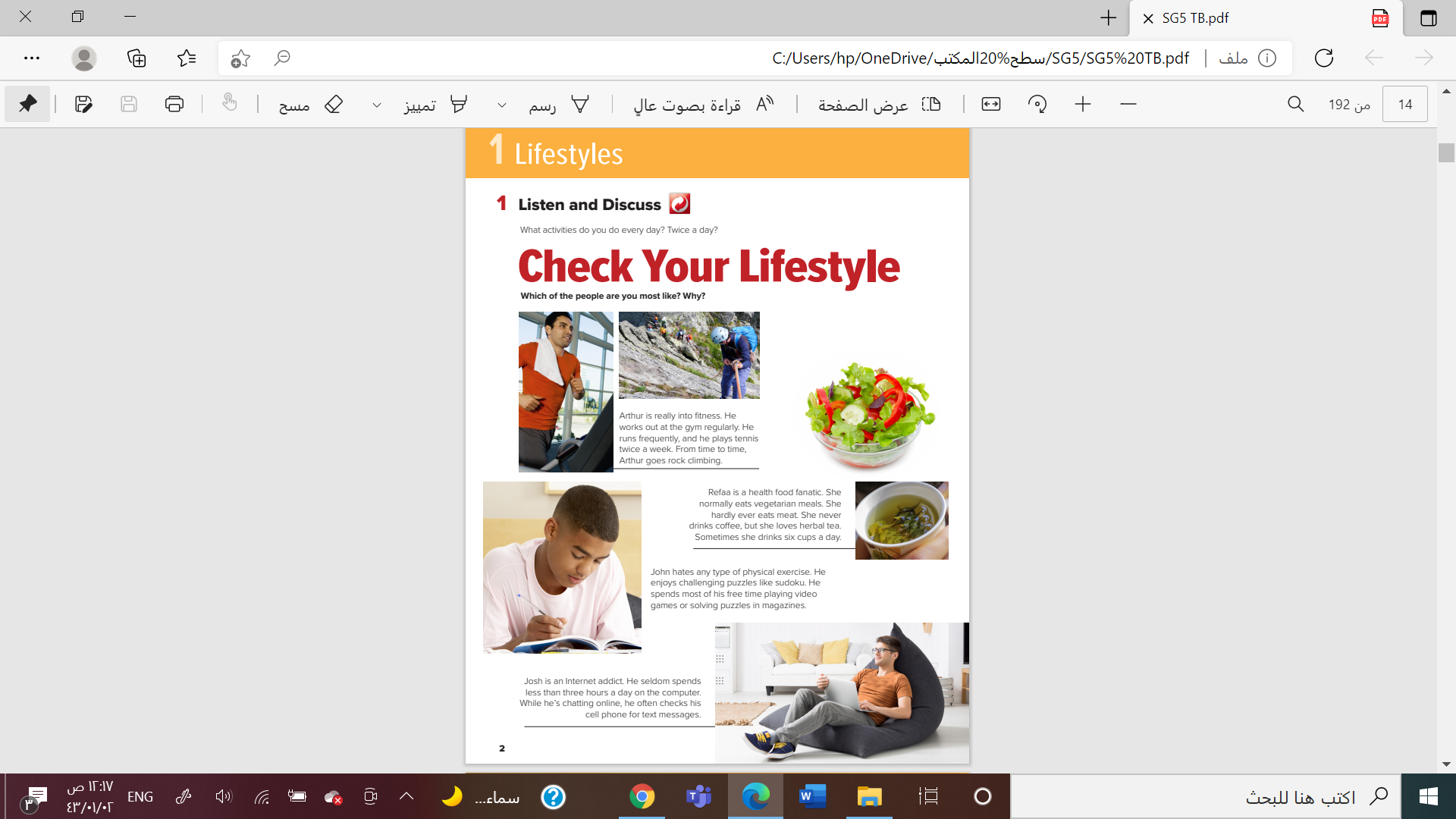 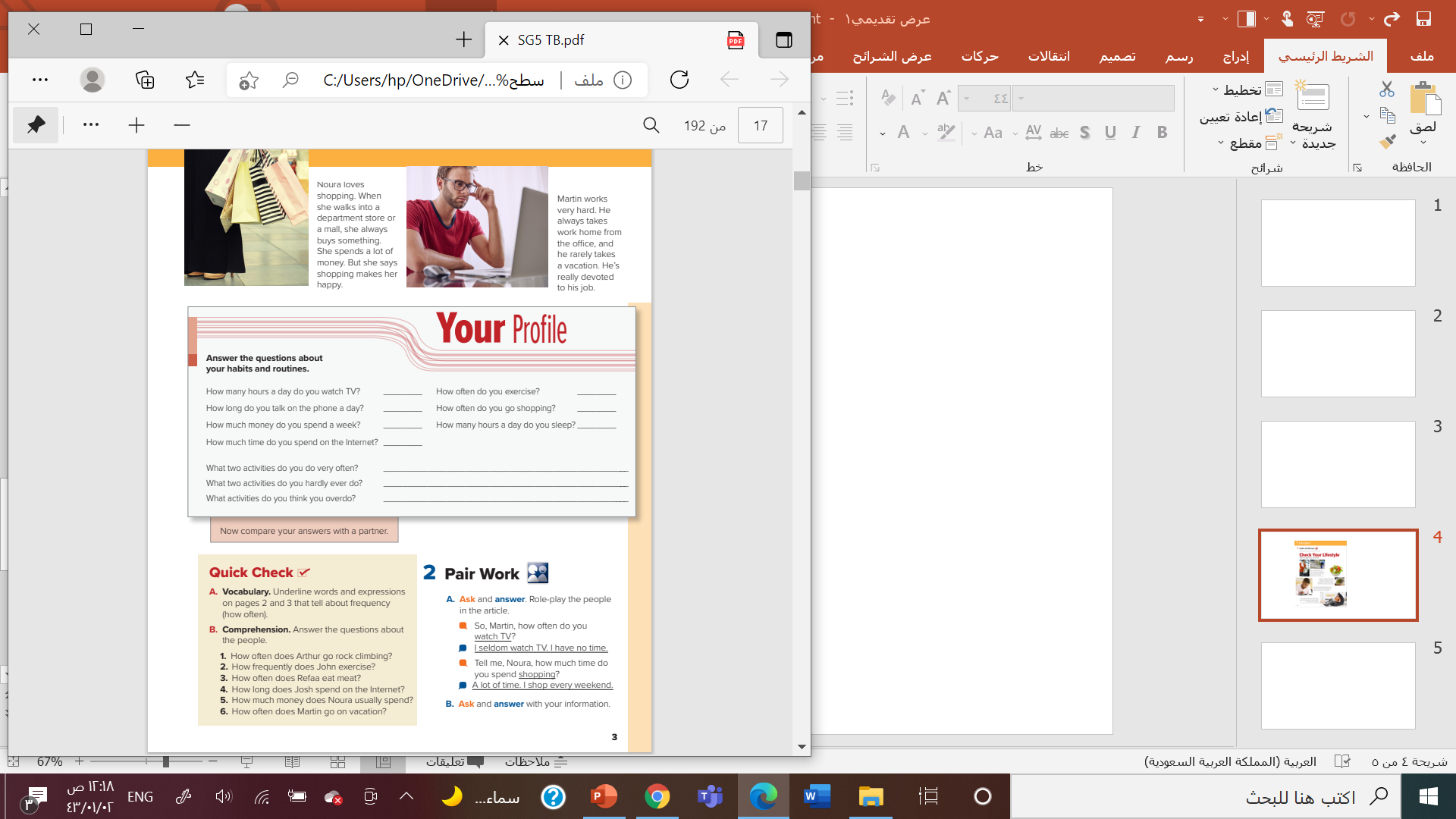 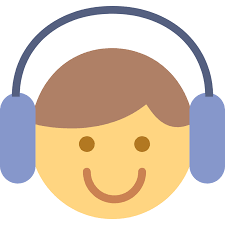 How many people are they ?
What are they doing ?
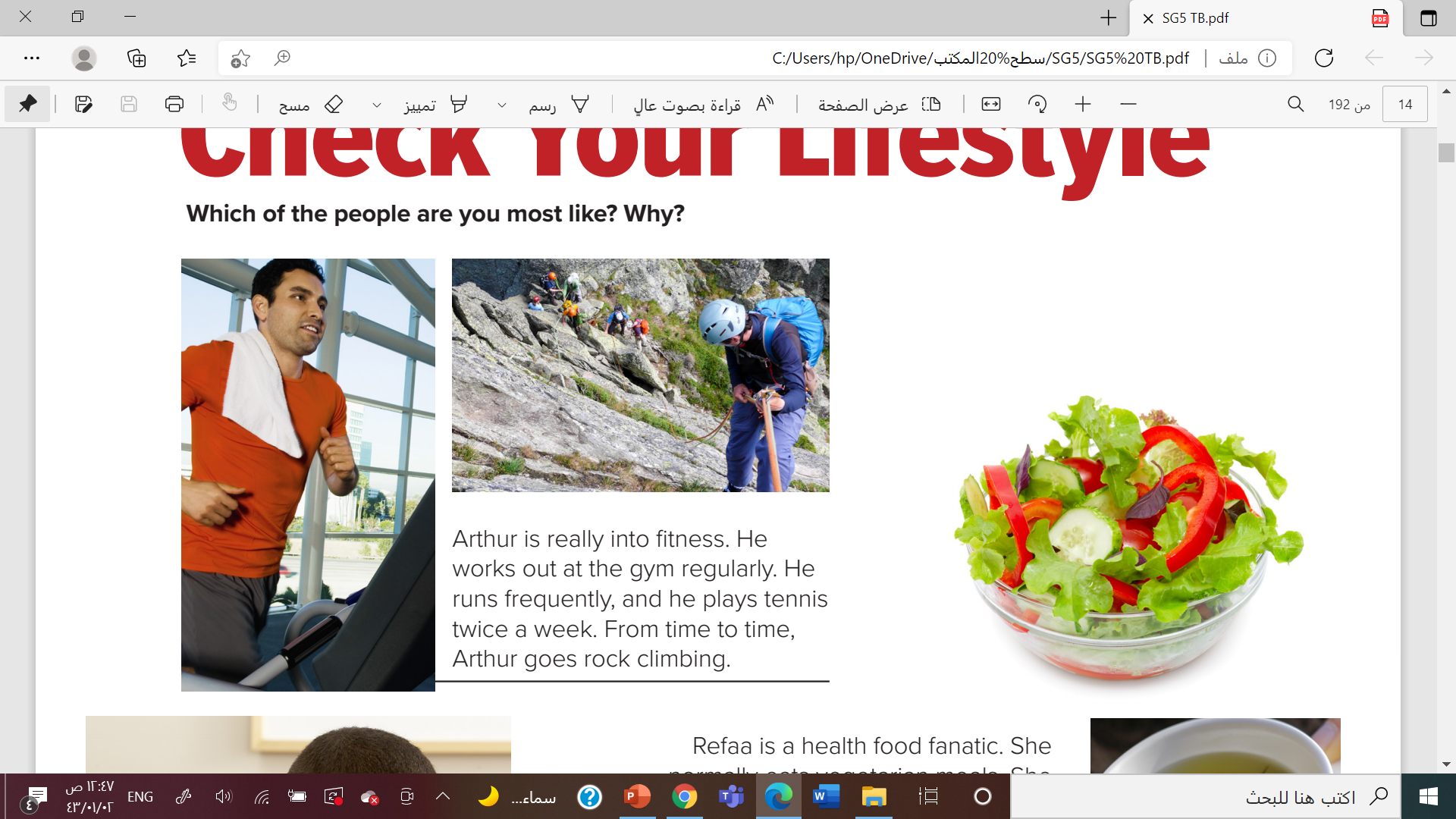 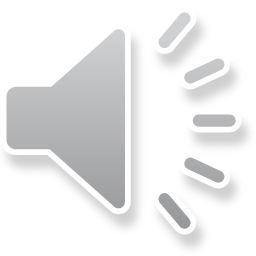 Where is the man in the first picture?
What is he doing?
What is he doing in the next picture?
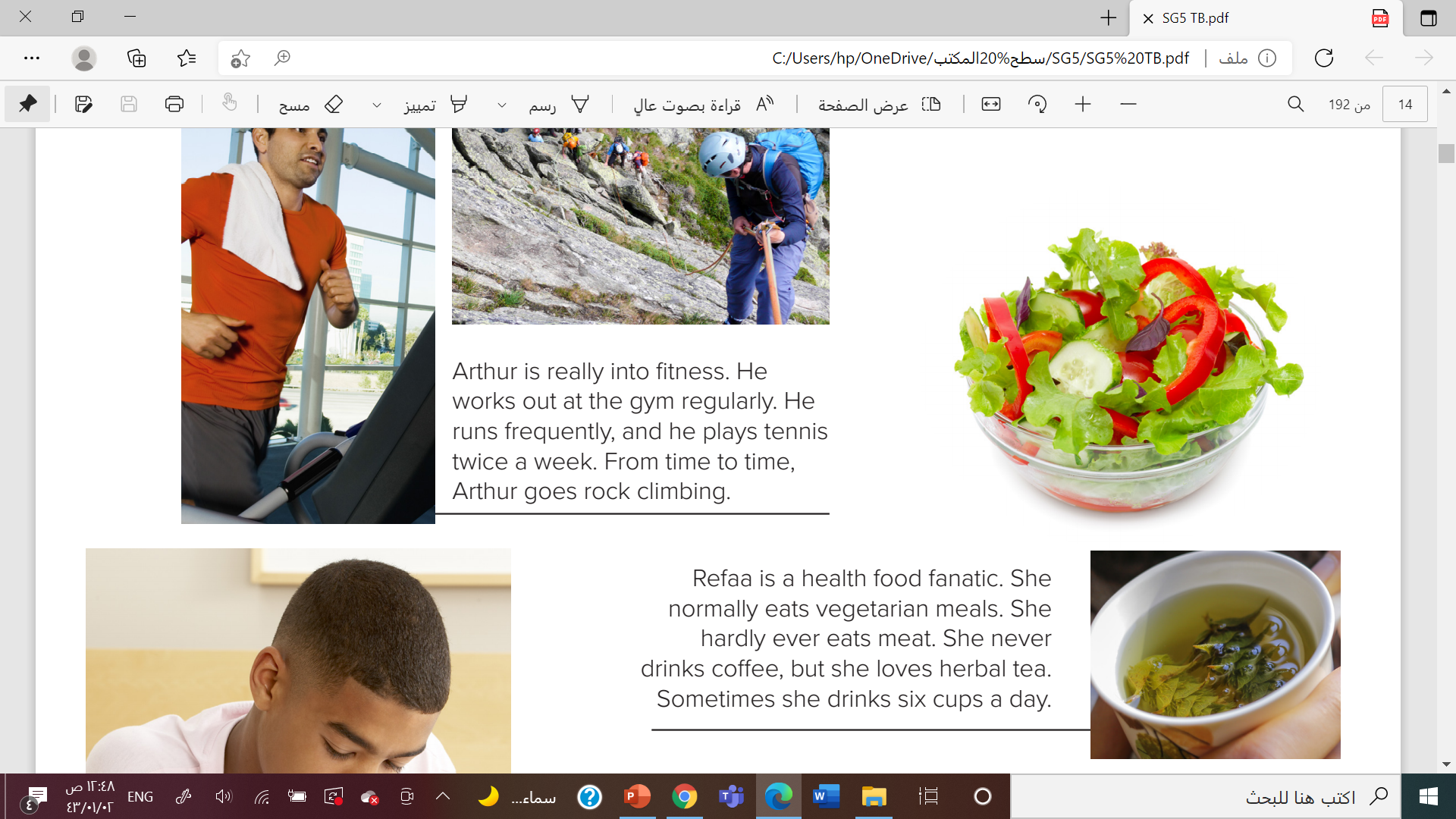 What is in the third picture?
What is the next picture?
Are these healthy food?
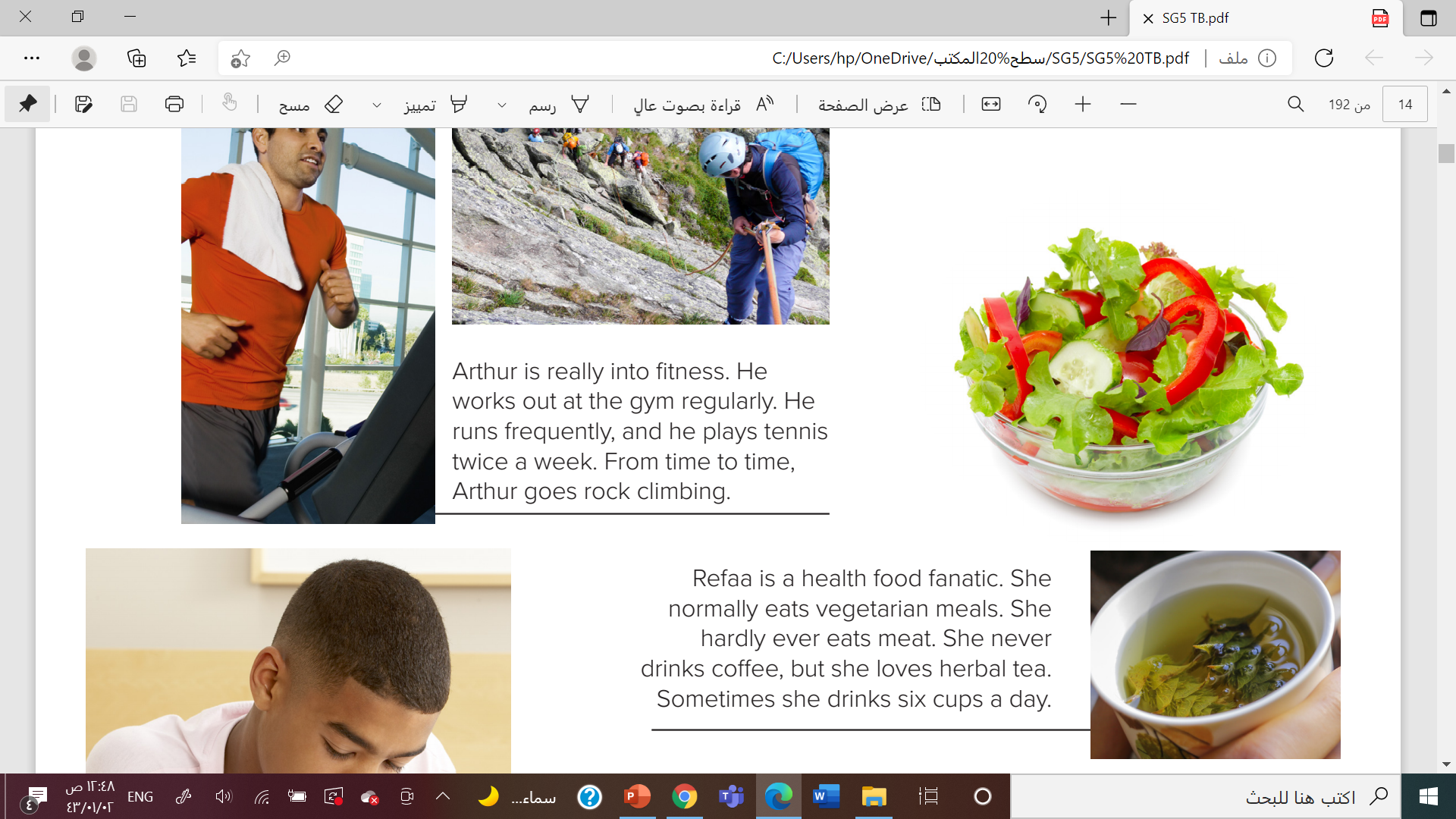 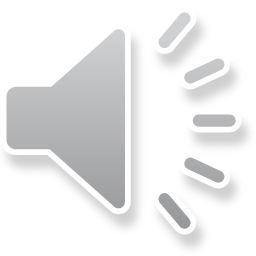 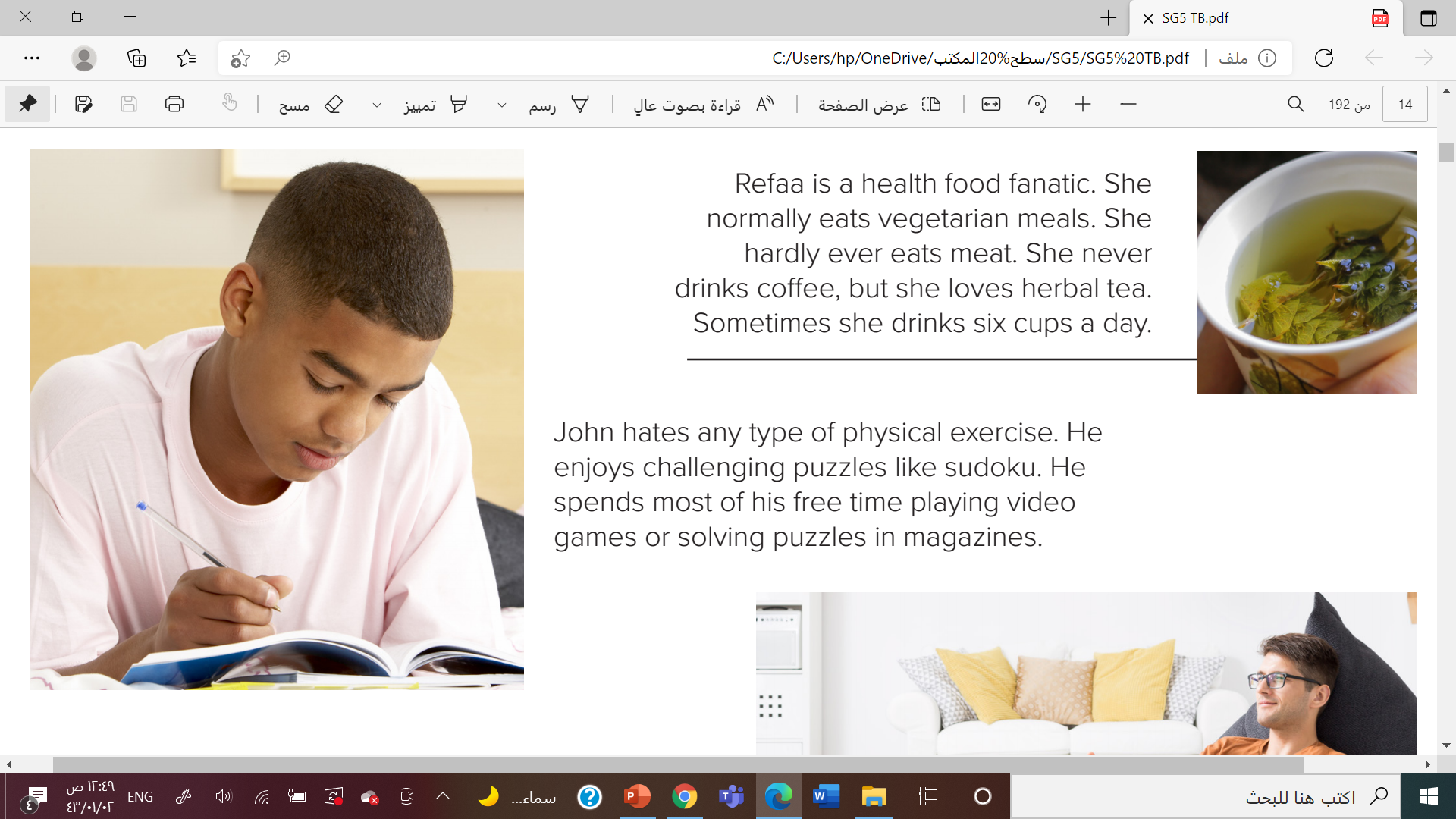 Is the teen on the couch exercising?
What’s he doing?
Does John like video games ?
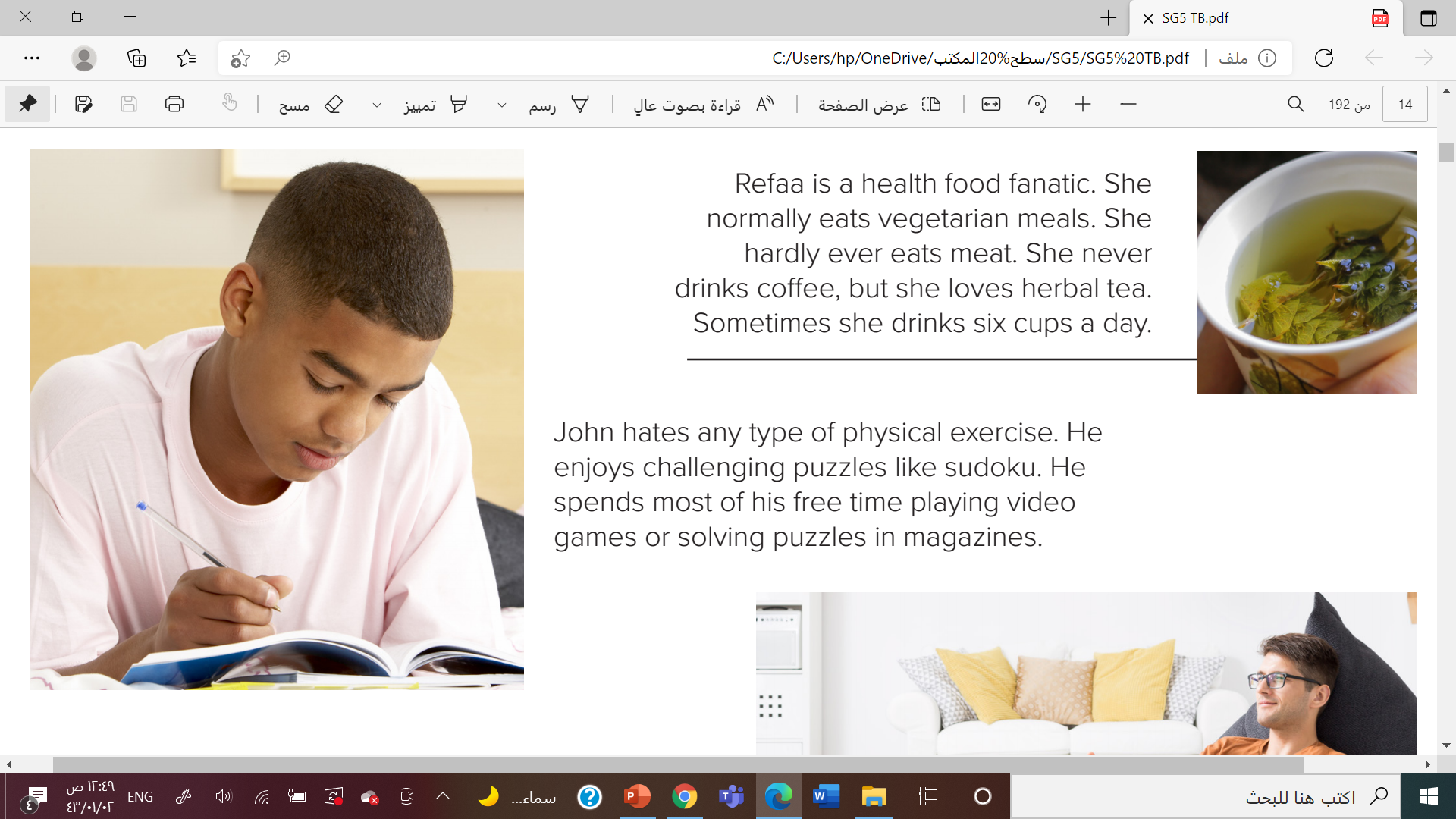 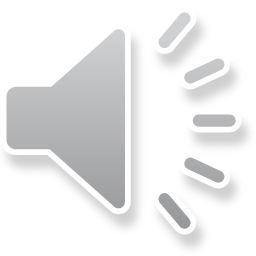 What is the teen doing?
How much time every day do you think he spends on the computer?
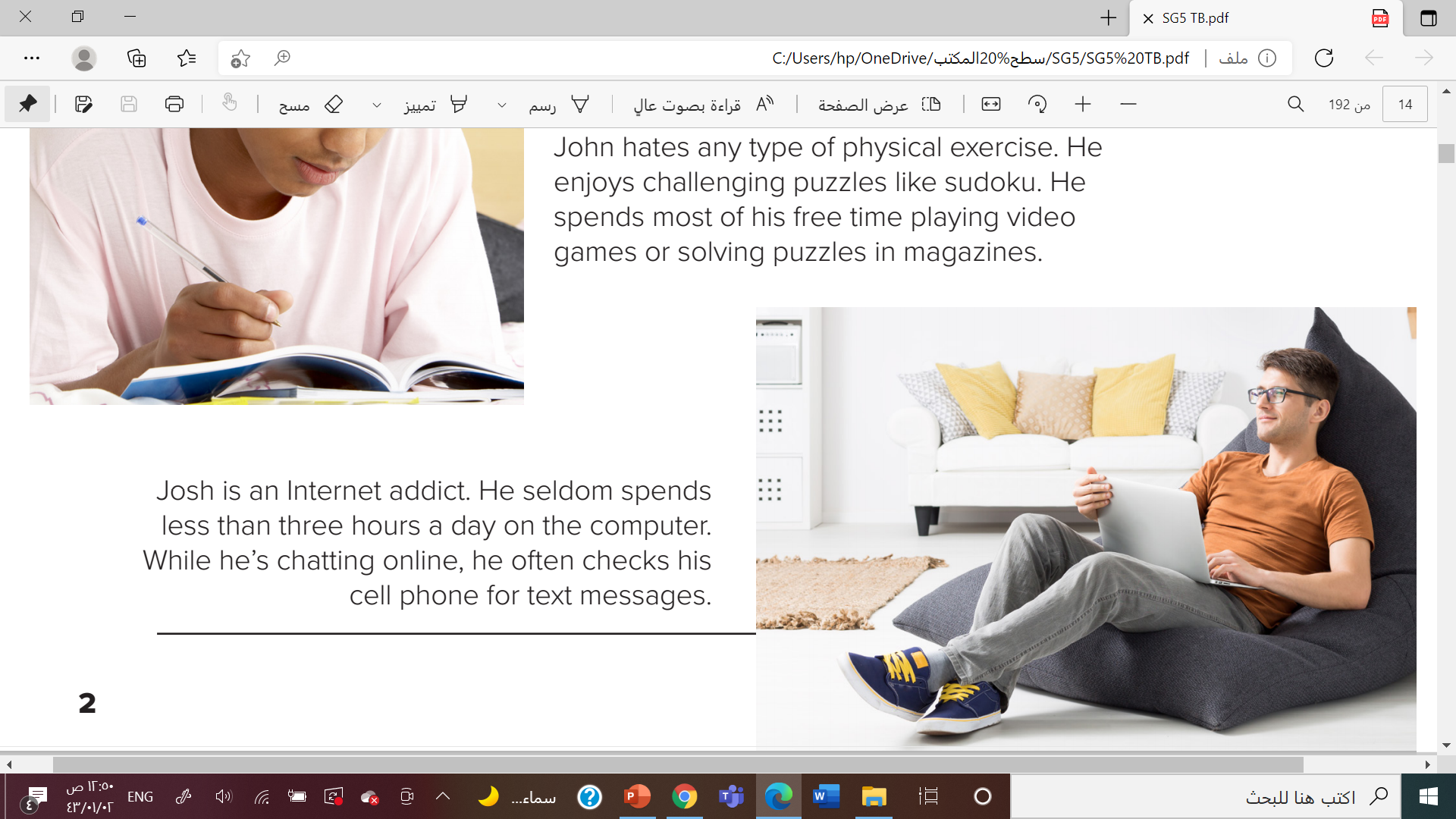 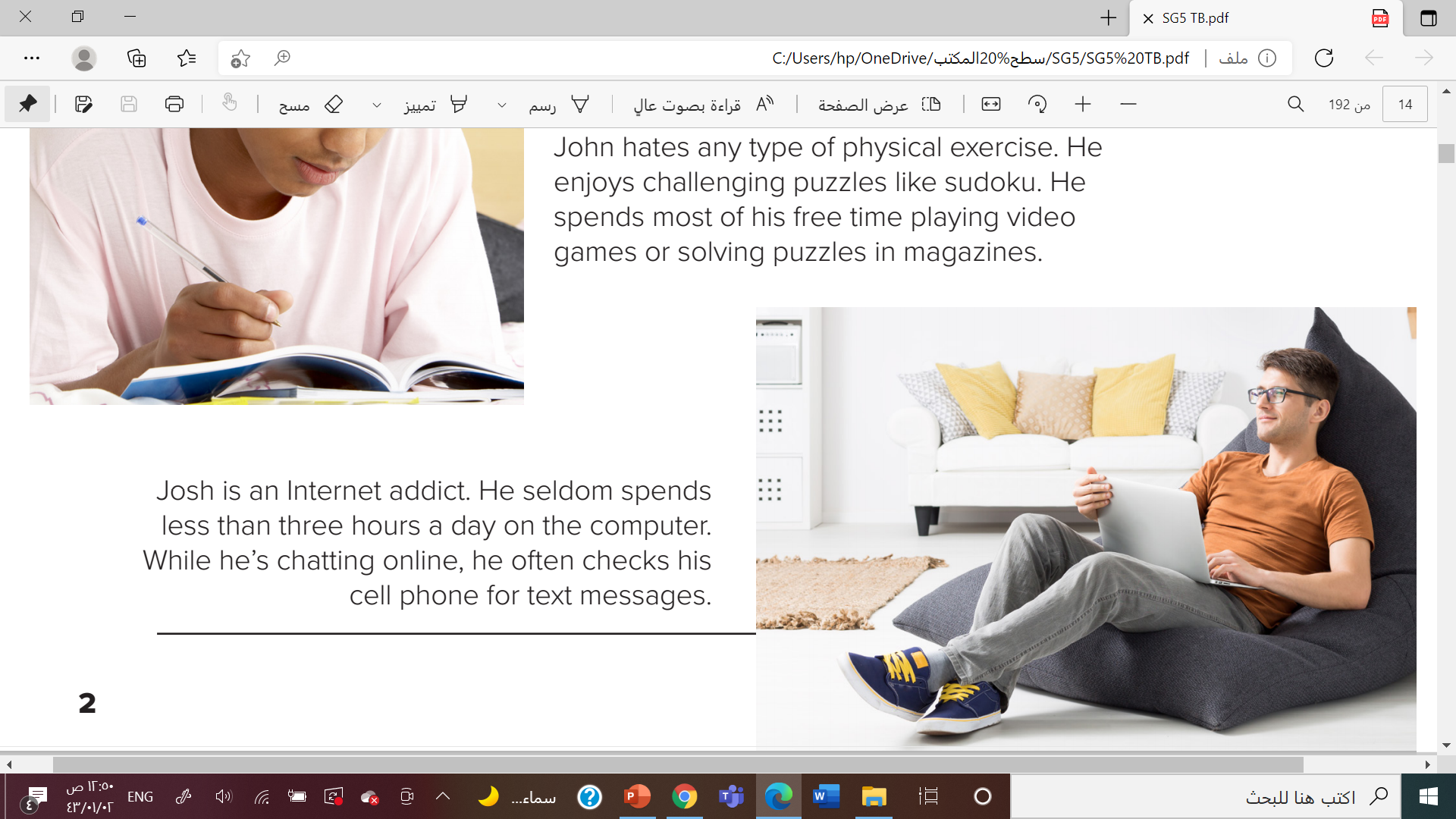 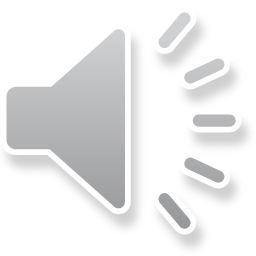 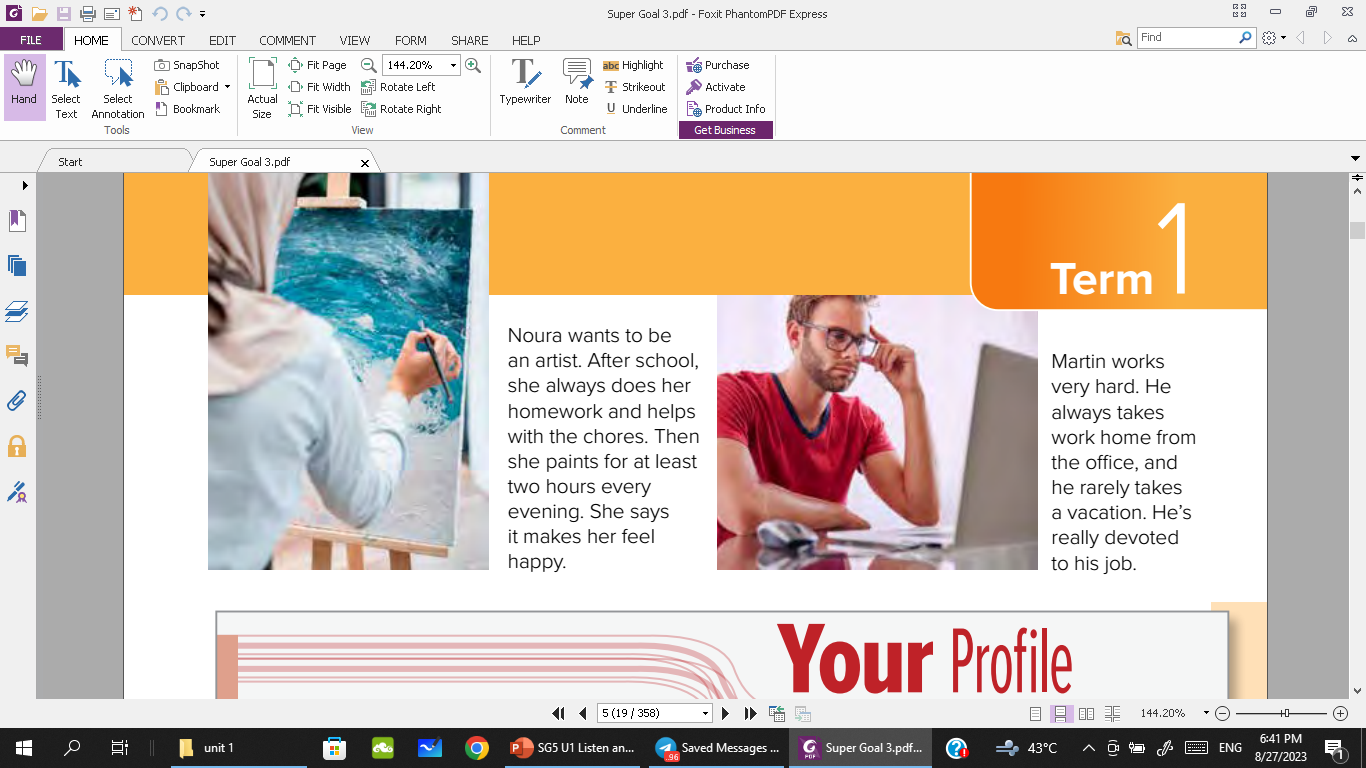 What is Noura doing ?
How often do you think she paints pictures?
Where is the man in the last picture?
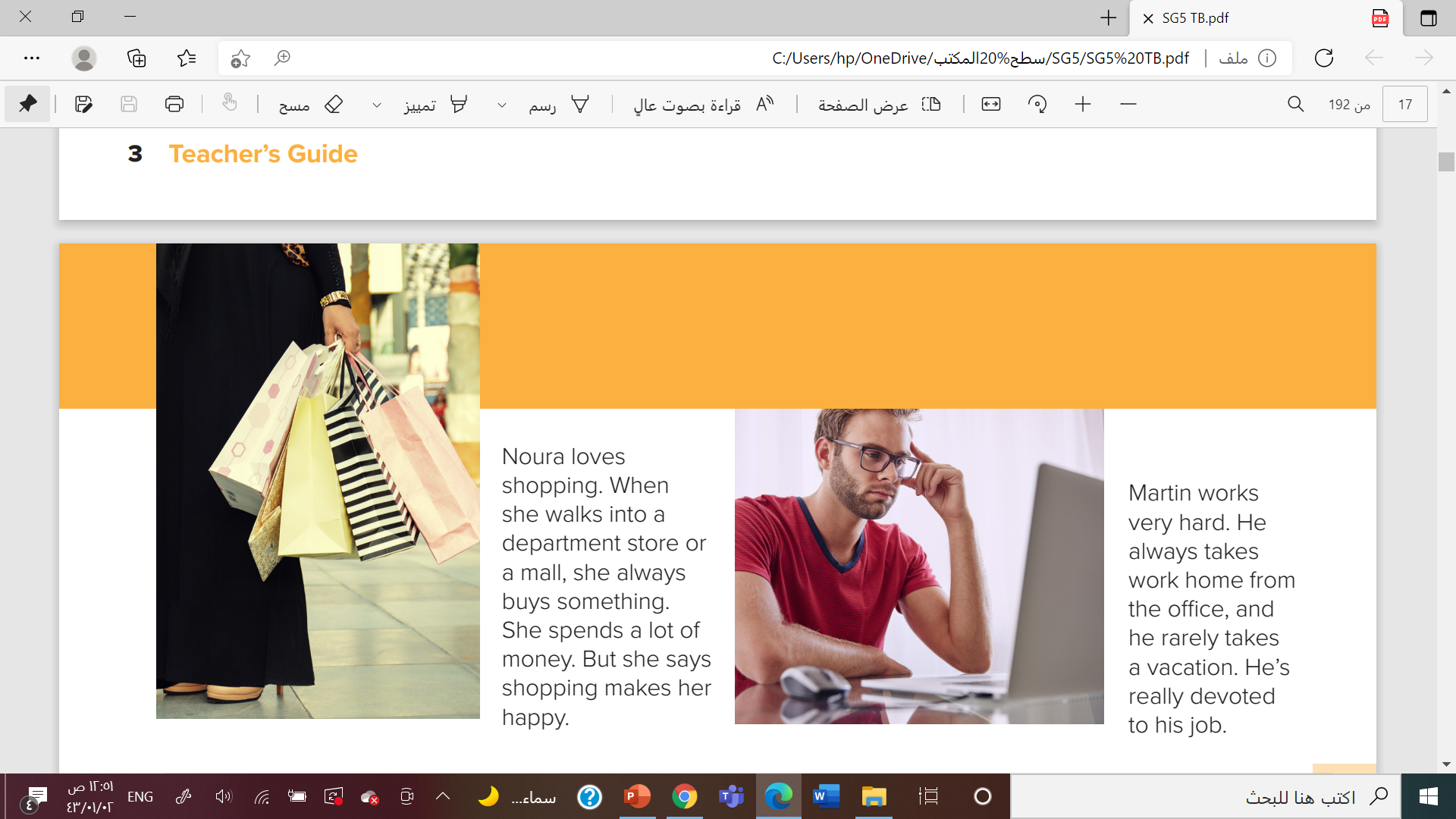 How much time do you think he spends at the office every day?
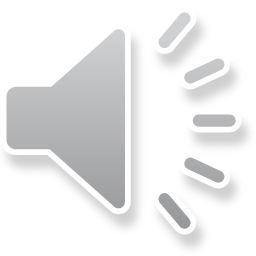 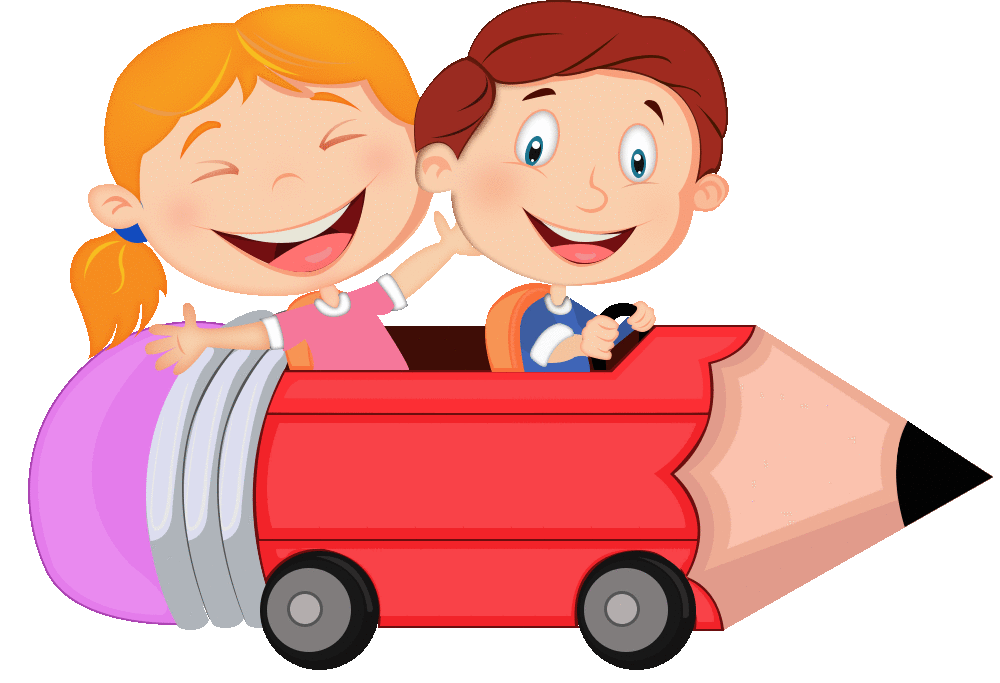 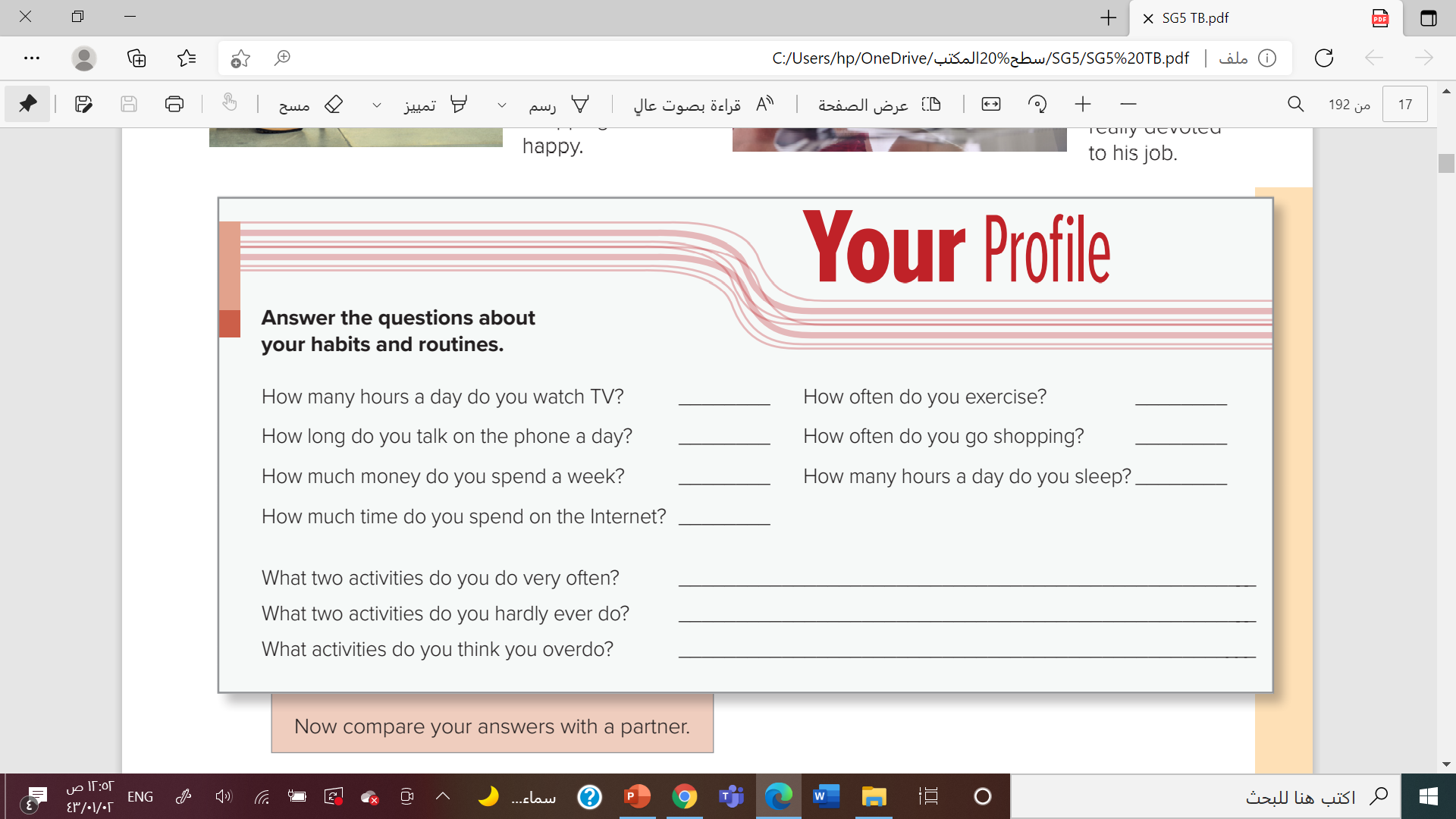 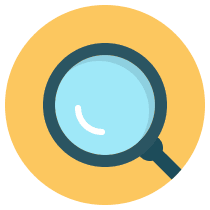 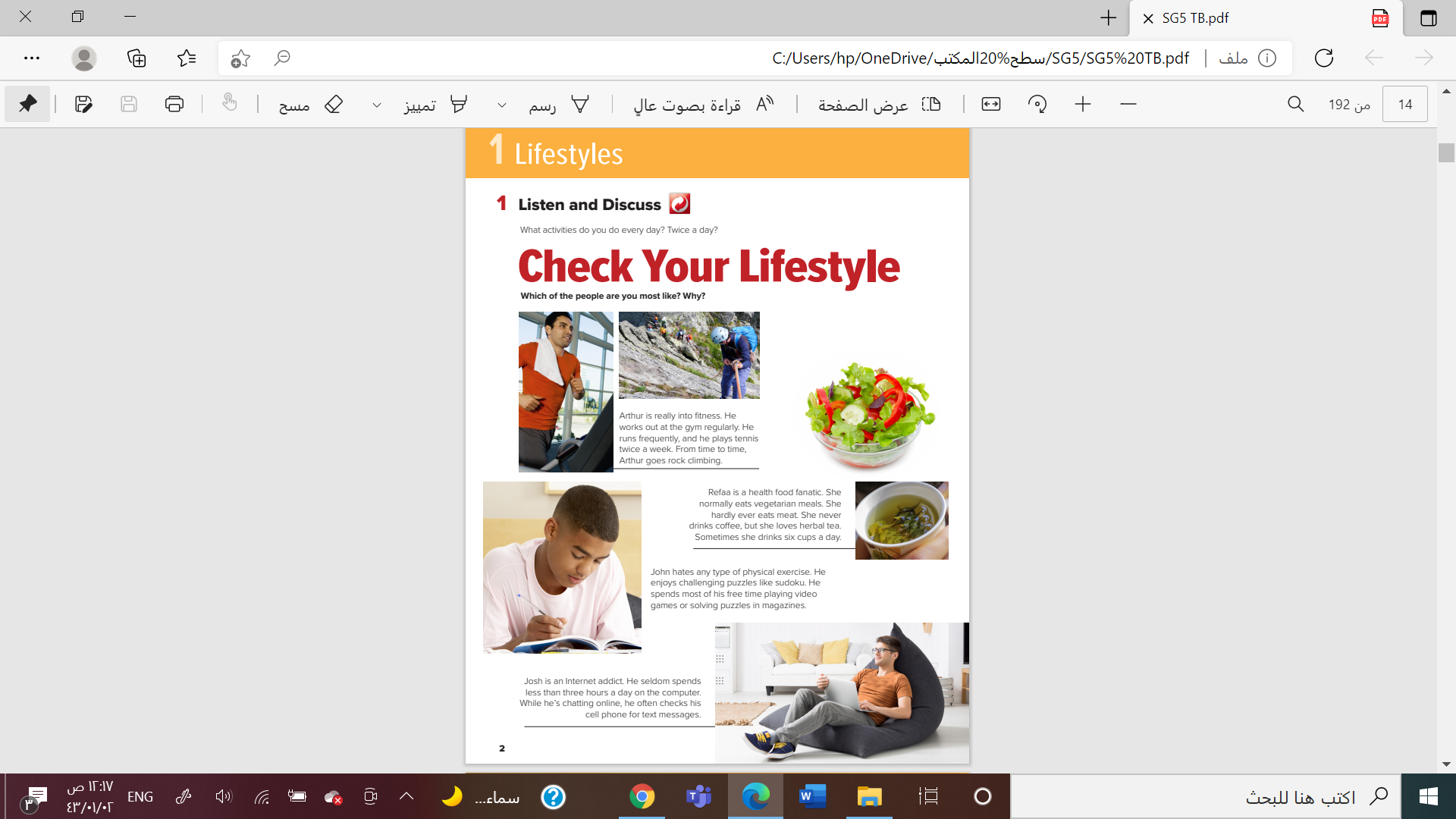 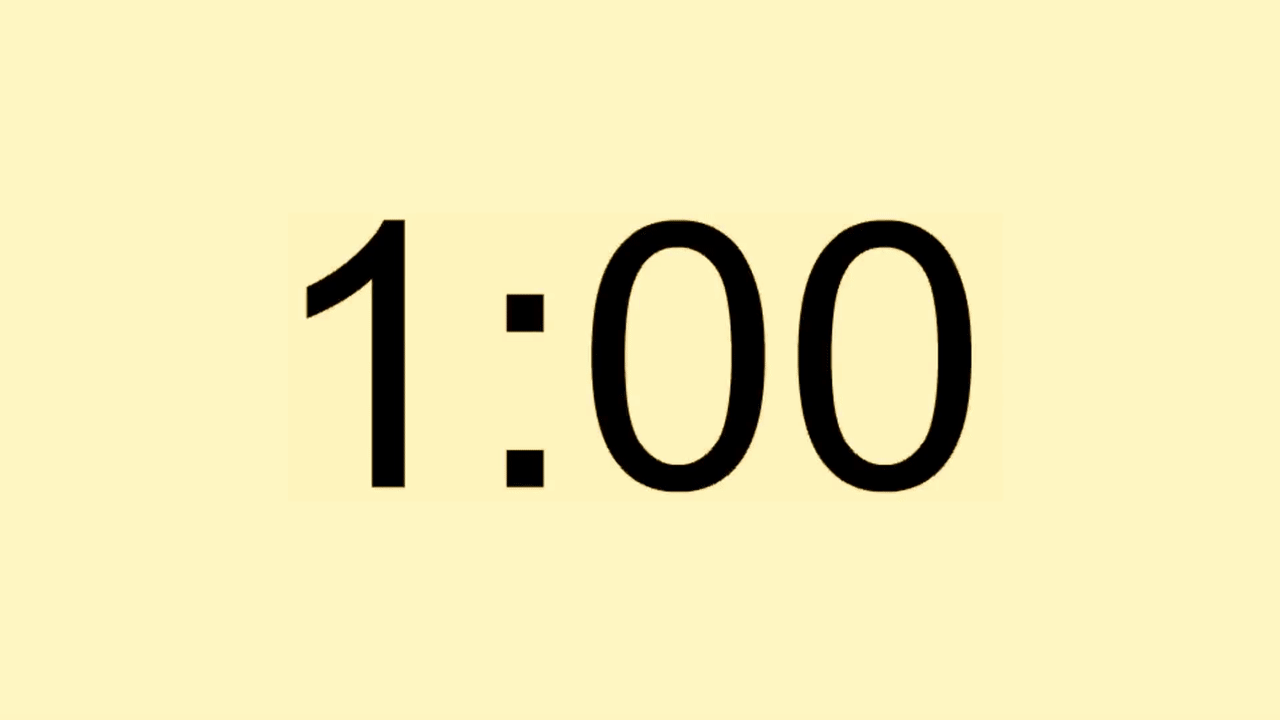 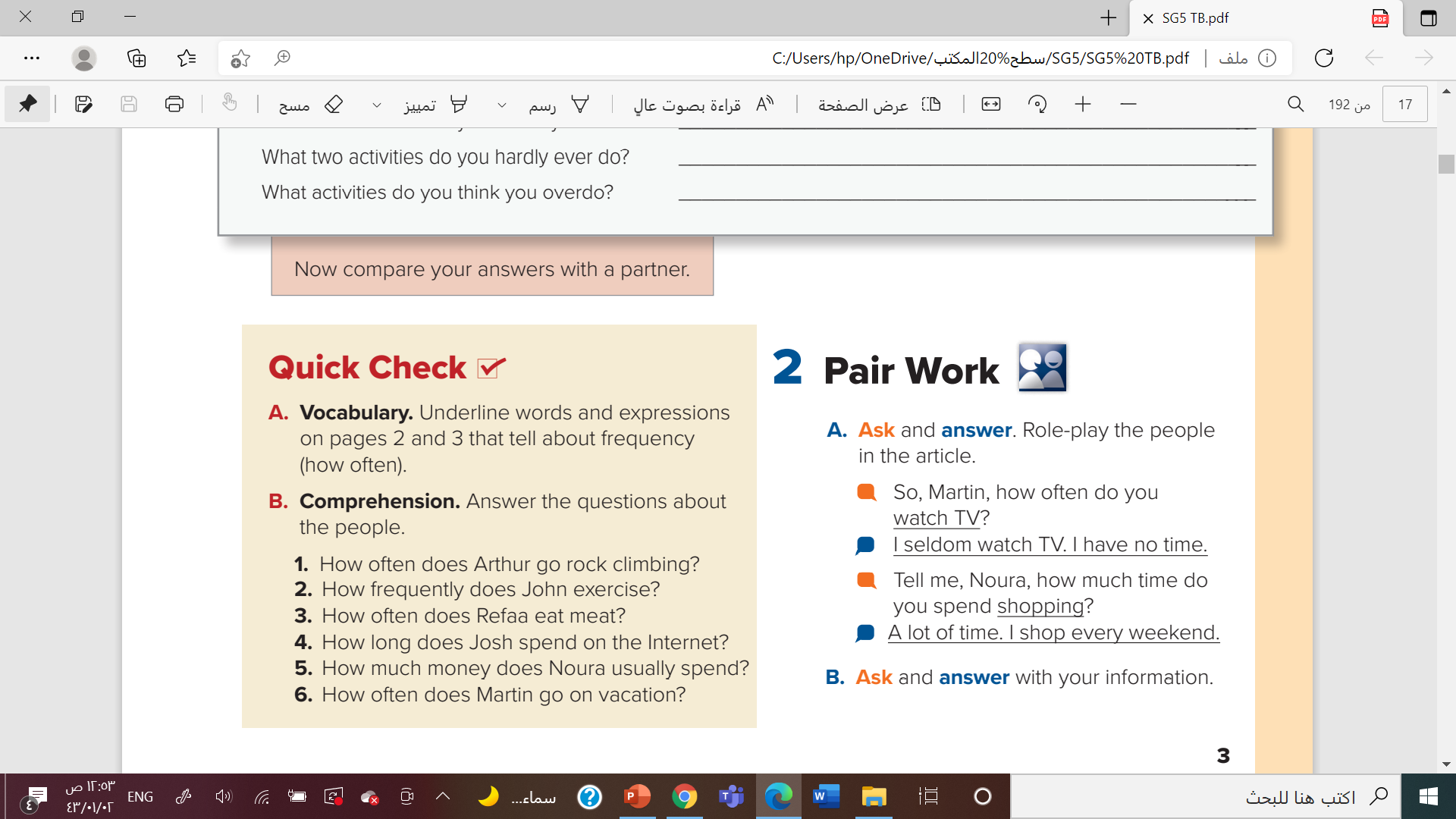 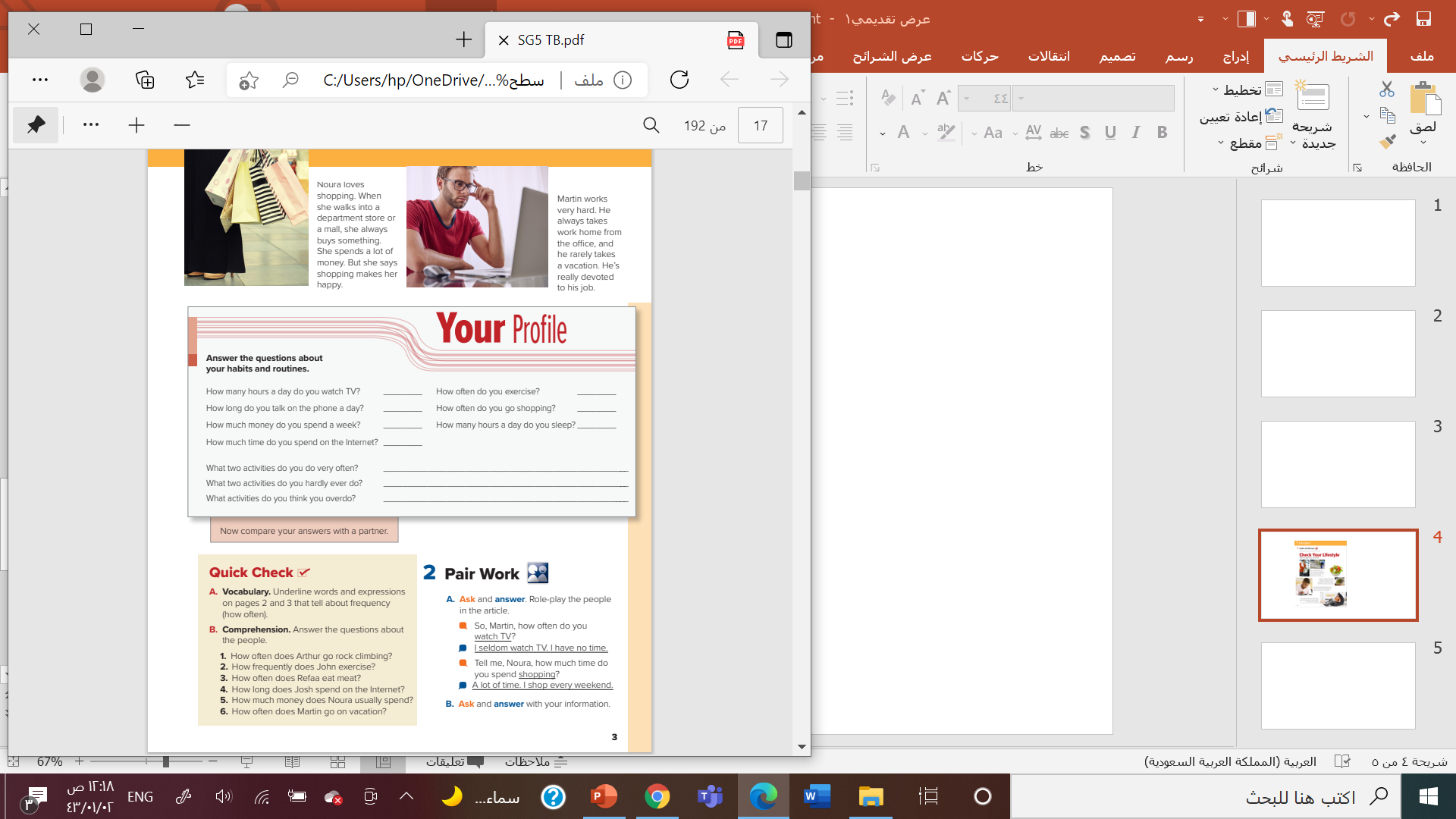 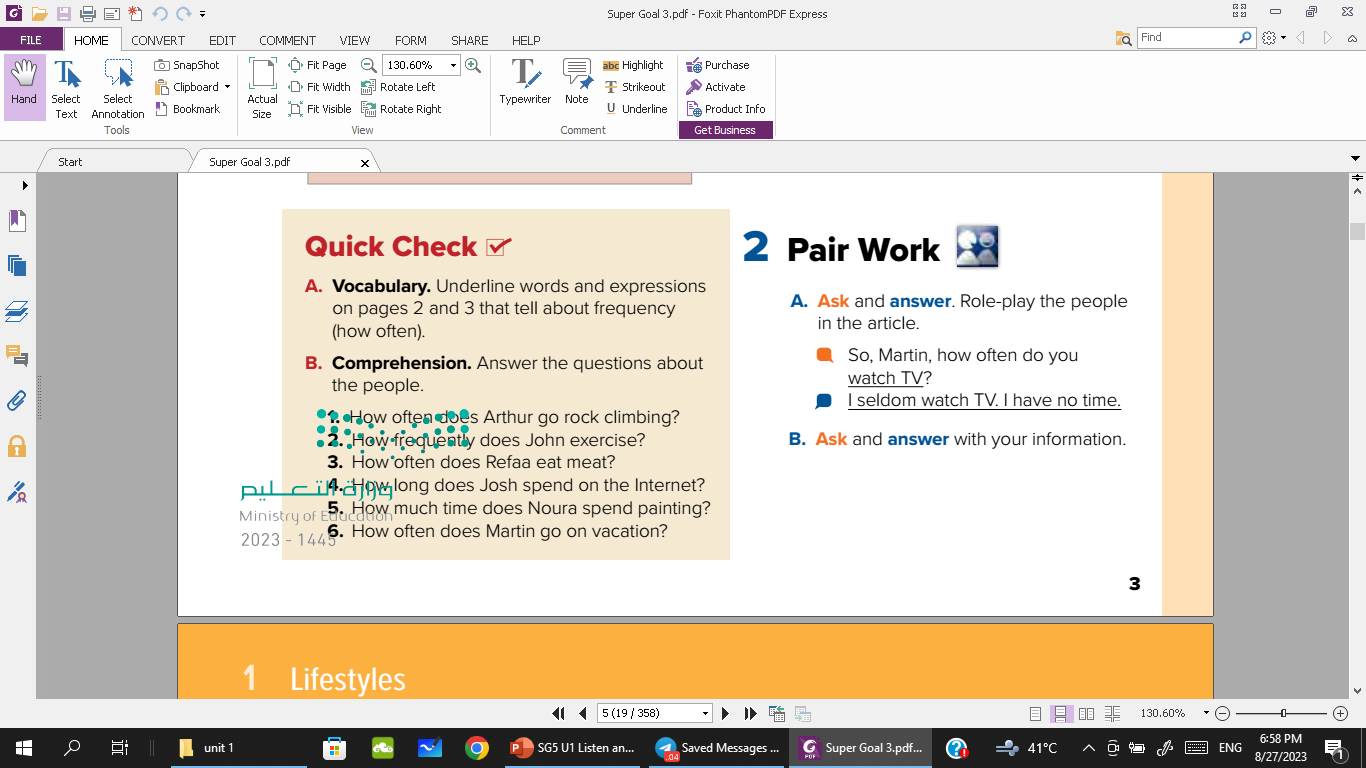 1. Arthur goes rock climbing from time to time
2. John never exercises.
3. Refaa hardly ever eats meat.
4. Josh seldom spends less than three hours a day on the computer
5. Noura spends at least two hours a day painting.
6. Martin rarely takes a vacation.
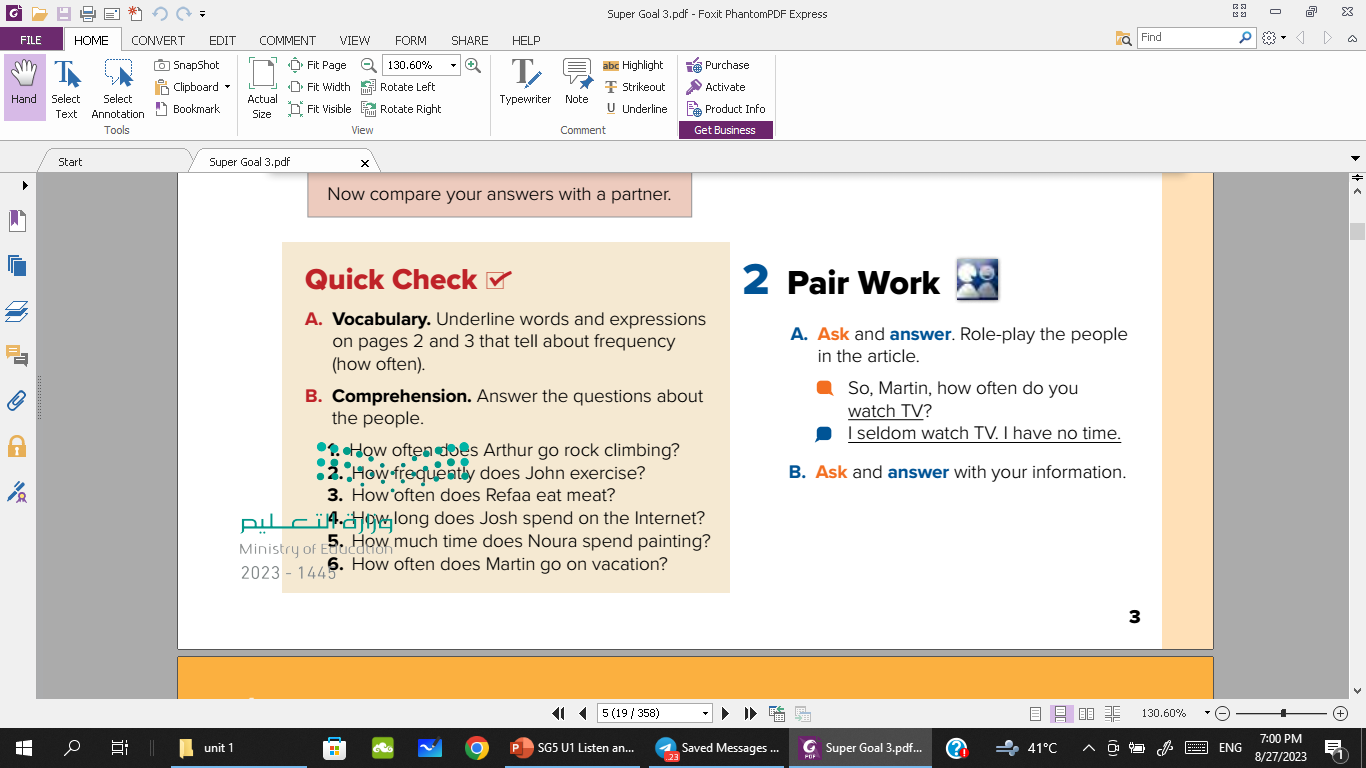 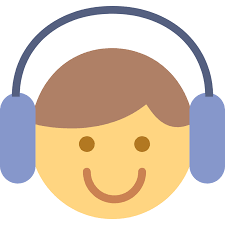 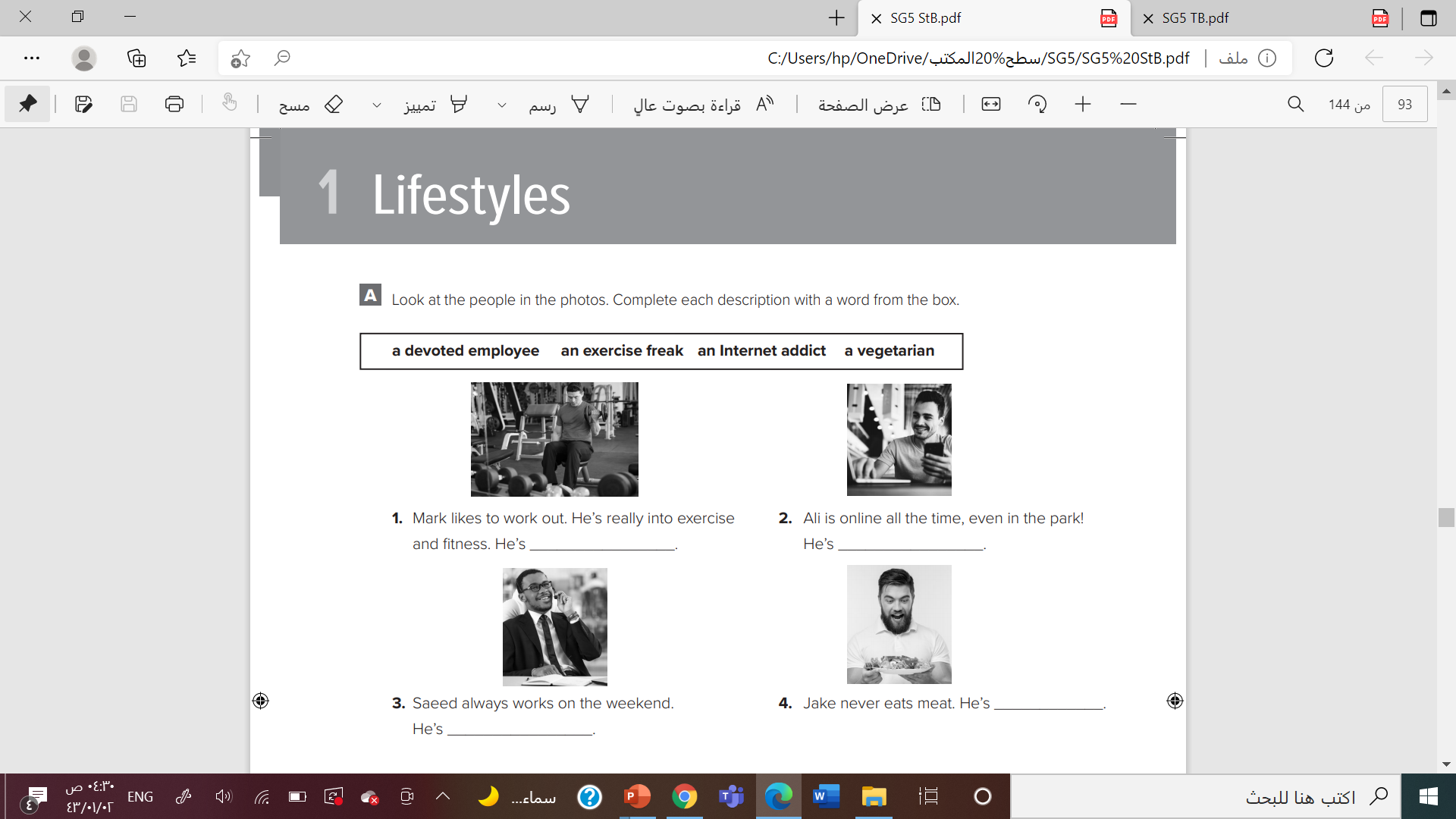 \
@ page 89
\
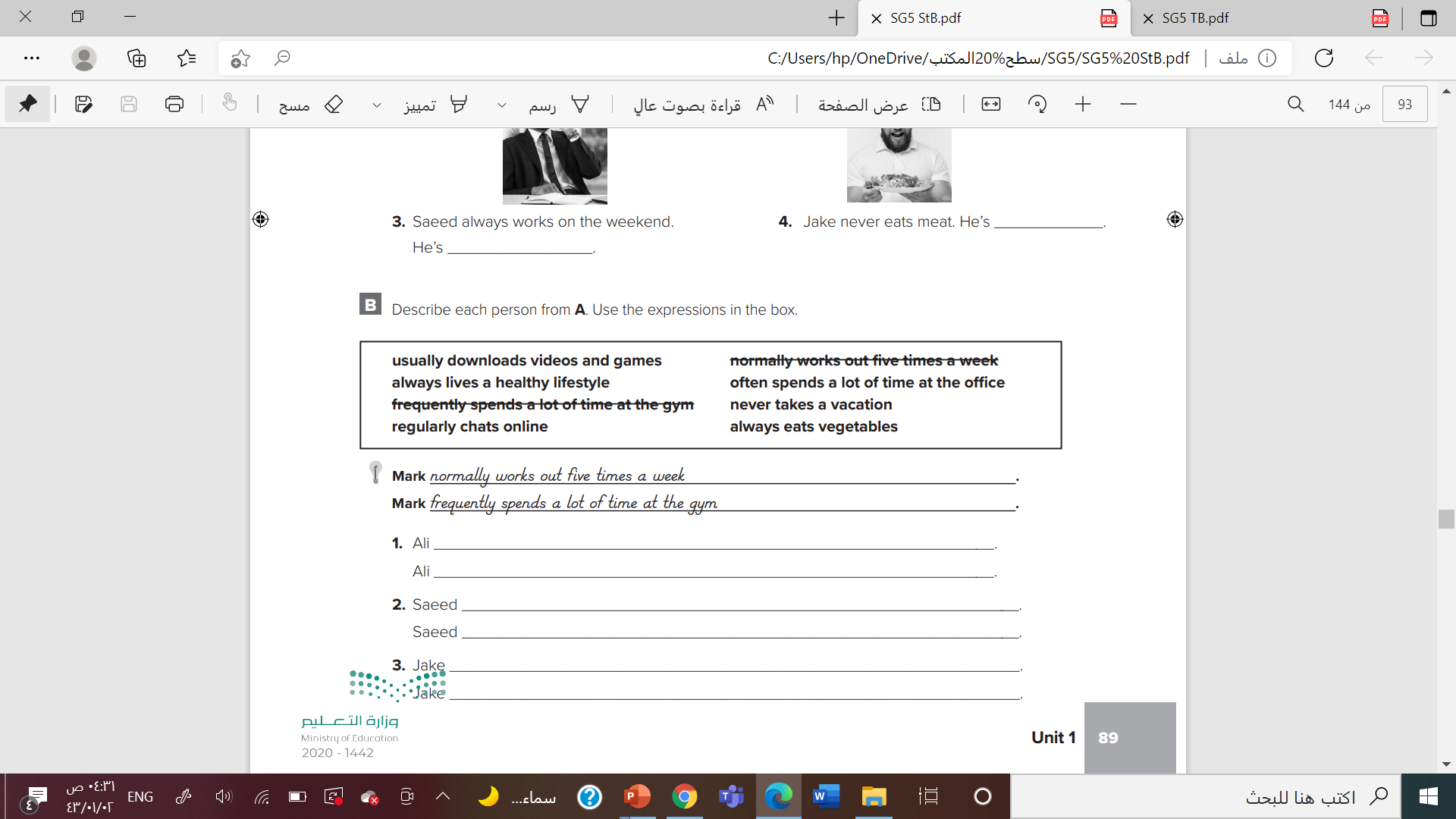 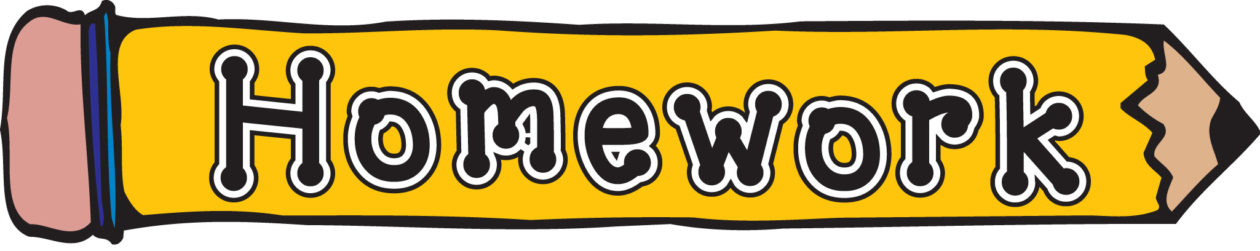 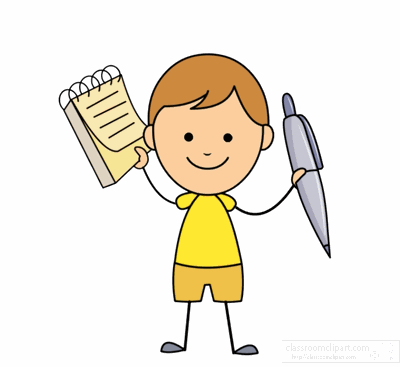 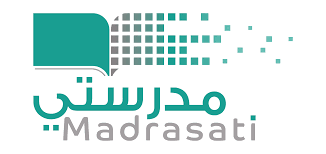 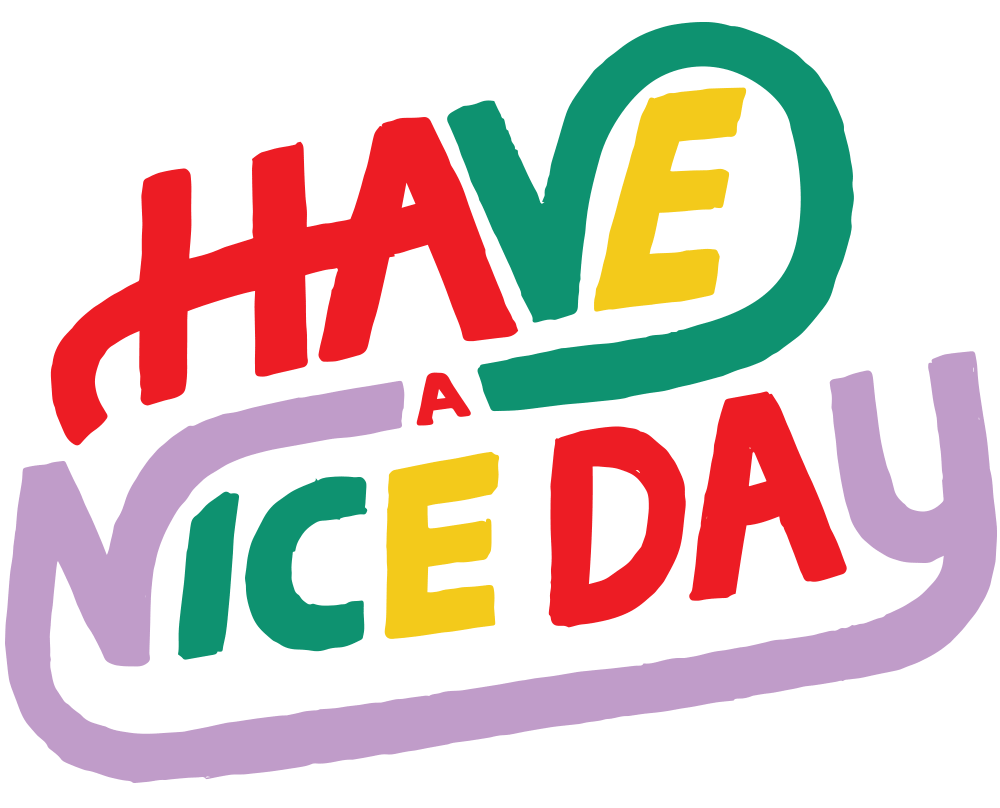